ADVISED BY DR. FEODOR DRAGAN
EULER CIRCUITS & THE KONIGSBERG BRIDGE PROBLEM
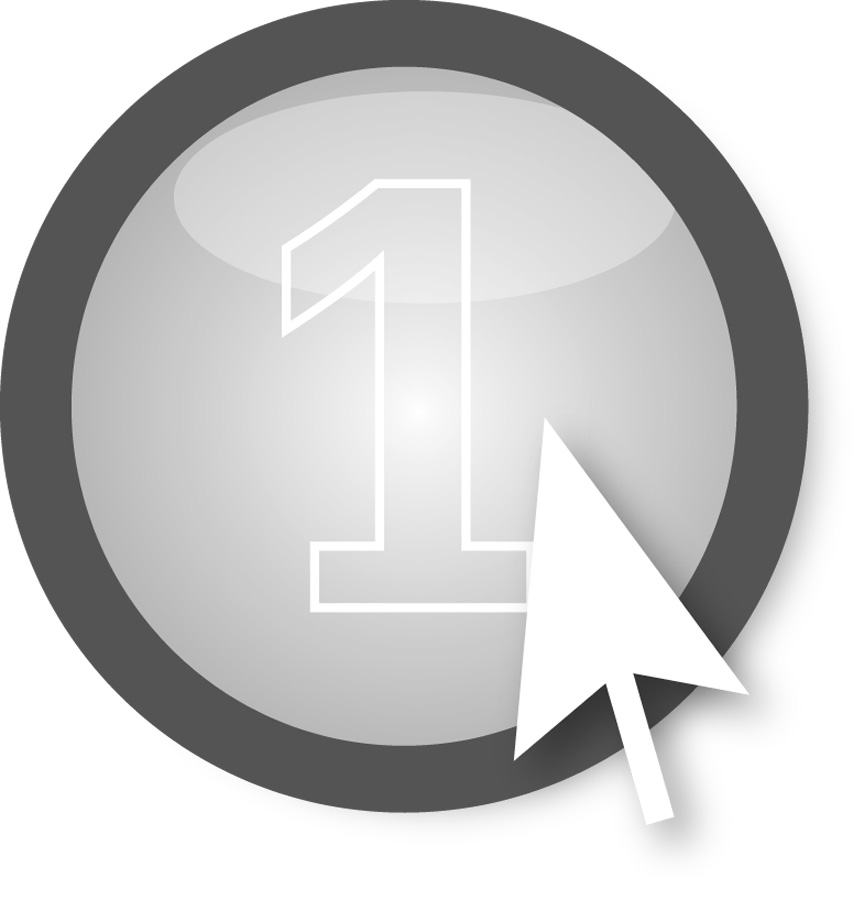 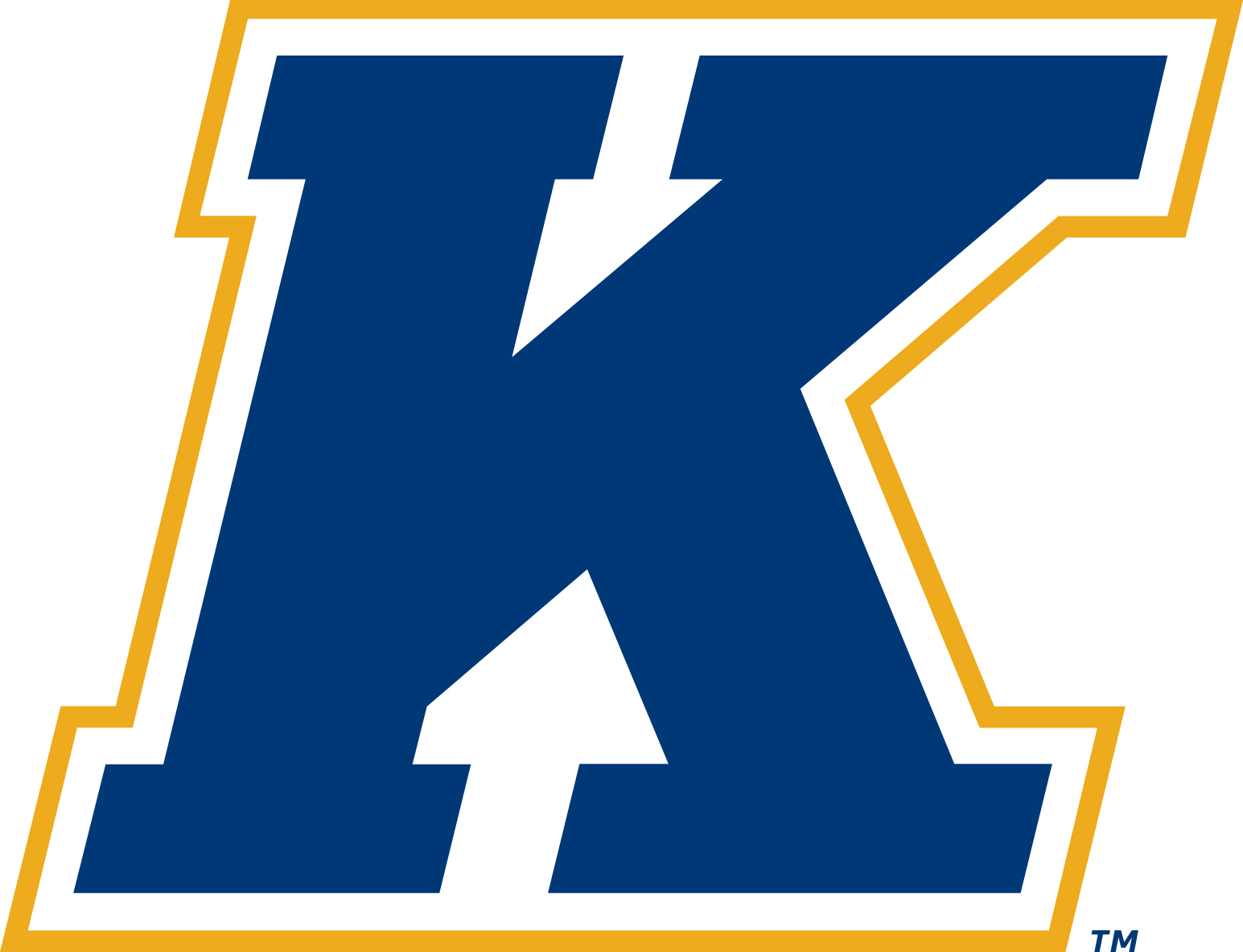 PRESENTED BY GINO CHIUDIONI & EDDIE LAMPERT
AS EASY AS DRAWING LINES
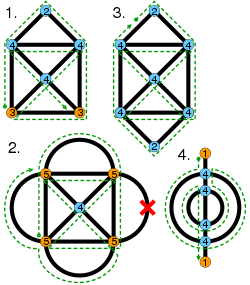 Elementary concept
Drawing shapes without lifting pencil
Drawing shapes without retracing
1
4
1
3
2
2
3
1
VERTICES AND EDGES
A vertex is a connection of one or more edges
Two edges crossing doesn’t equal a vertex
Referred to as multi-graphs
The foundations of Euler Paths and Circuits
2
MULTI-GRAPH EXAMPLES
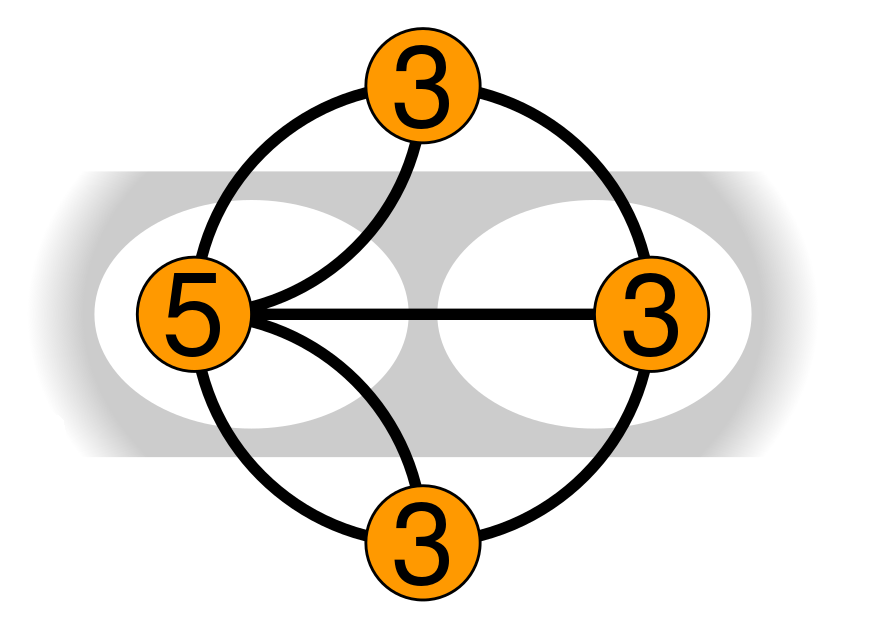 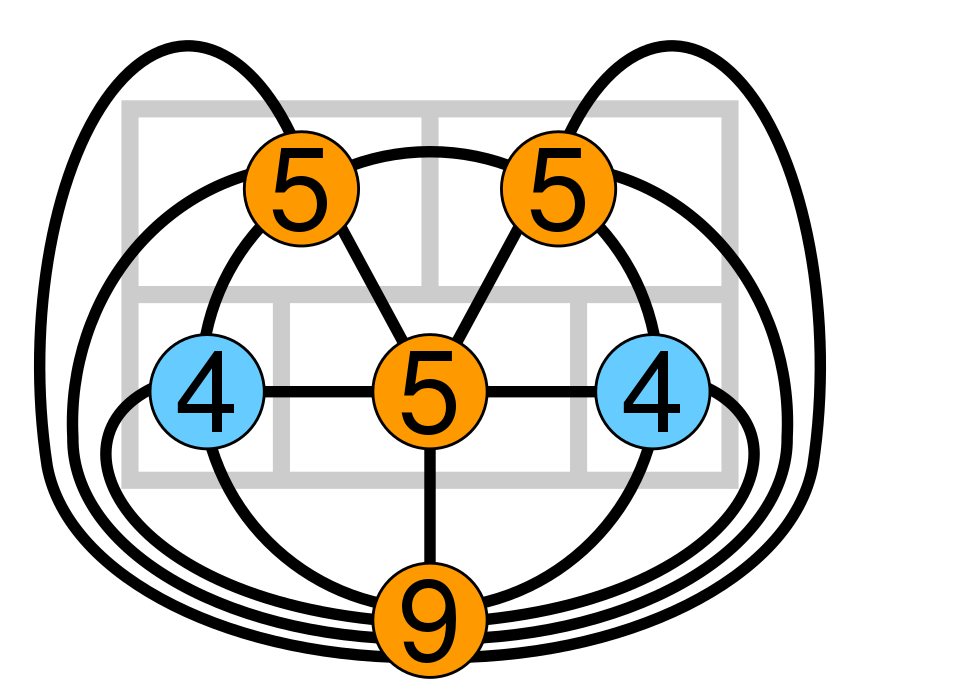 3
EULERIAN OR NOT?
EULER CIRCUIT
EULER PATH
Visits every edge once
Exactly two vertices with odd degree
Ends at different vertices
Endpoints must be odd
Visits every edge once
Begins and ends at same vertex
Every vertex must have an even degree
4
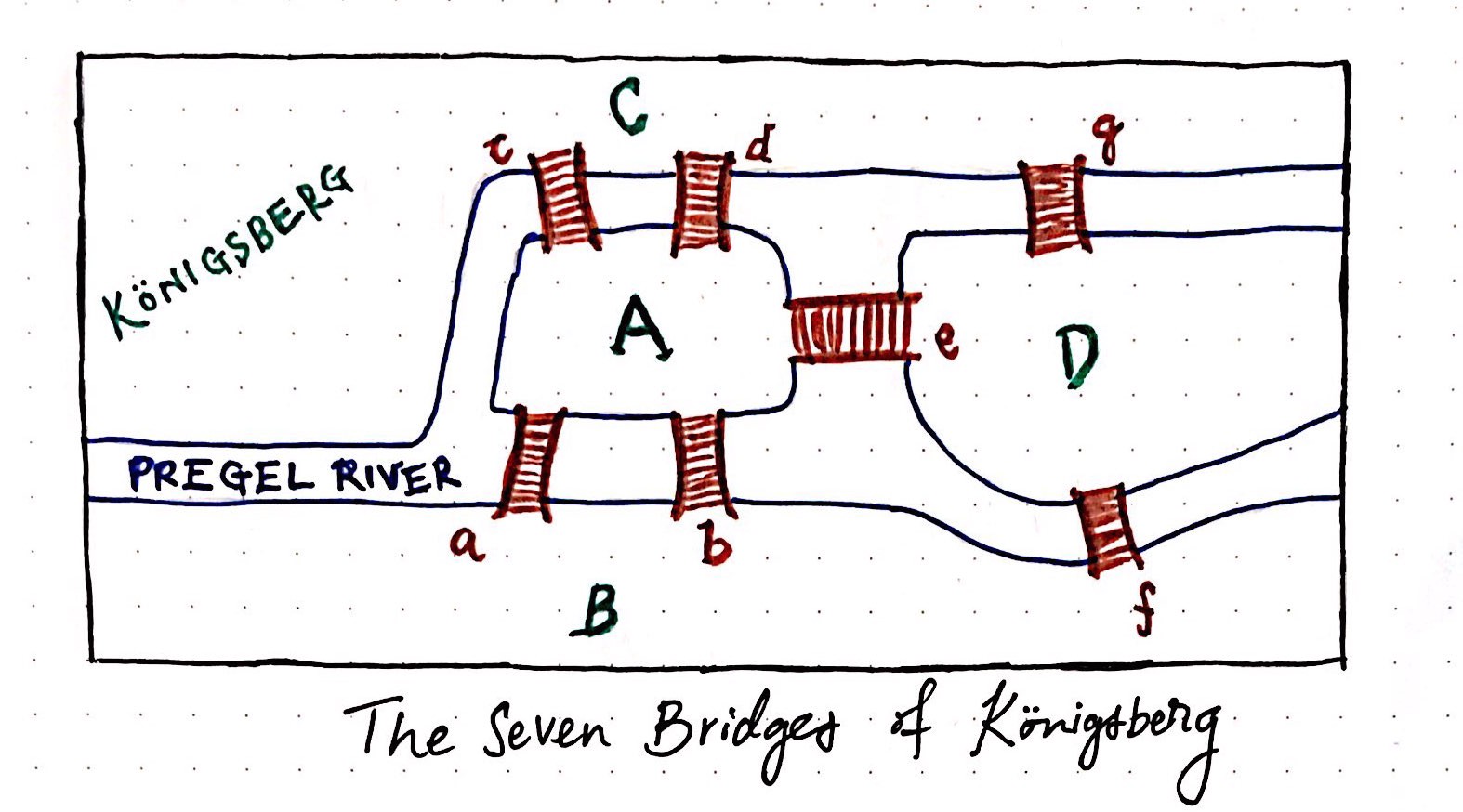 6
MORE ABOUT THE BRIDGE PROBLEM
The Konigsberg Bridge Problem is where the Euler circuit and path originated from. 
There were 4 pieces of land (which would end up being vertices) and five bridges or edges.
“Solved” by Leonhard Euler.
Asked if it was possible to move through every bridge while only crossing each bridge once. 
Since every vertex had an odd number of edges, it was impossible to cross every bridge one time.
6
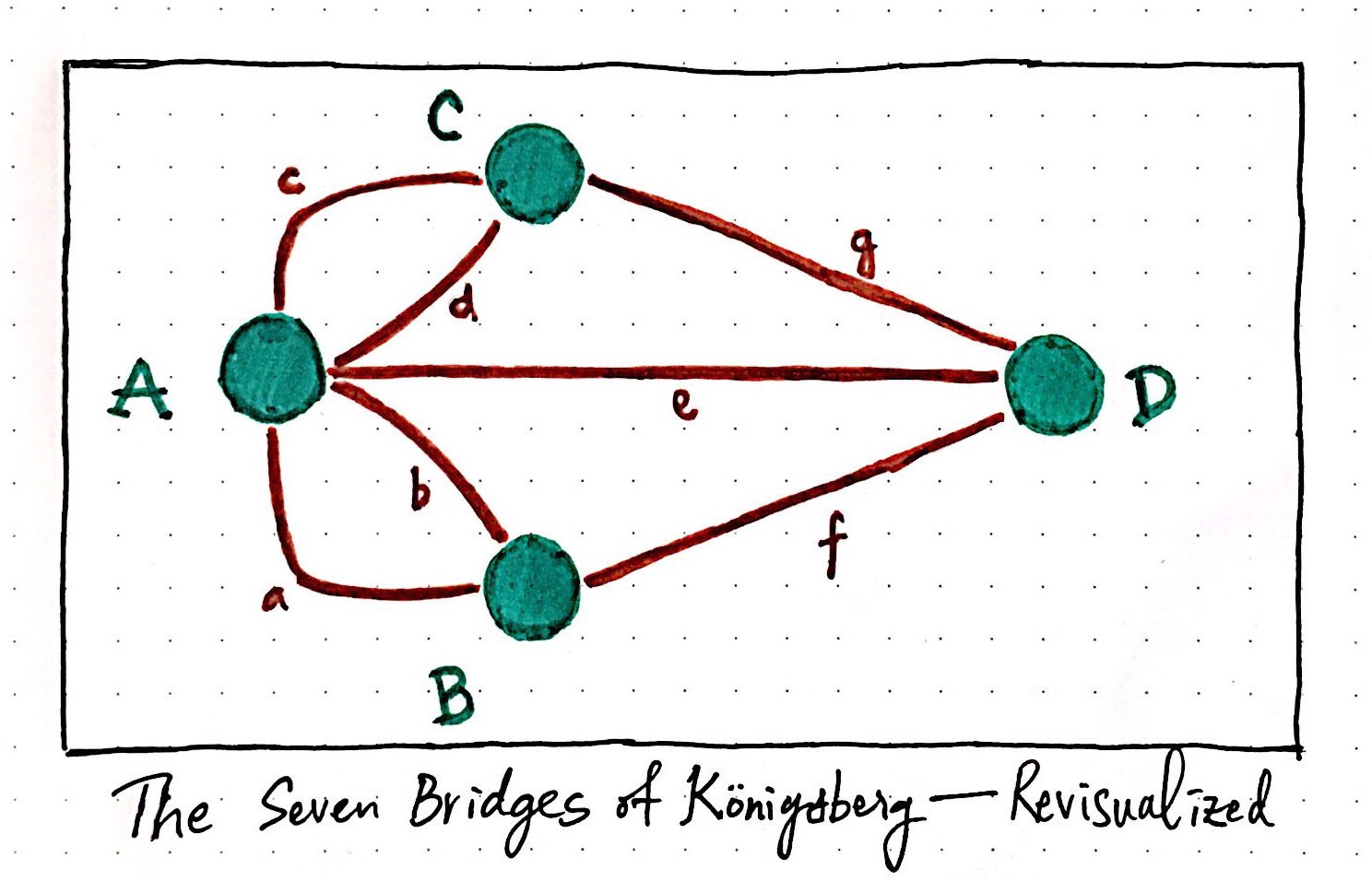 8
EULERIAN EXAMPLES
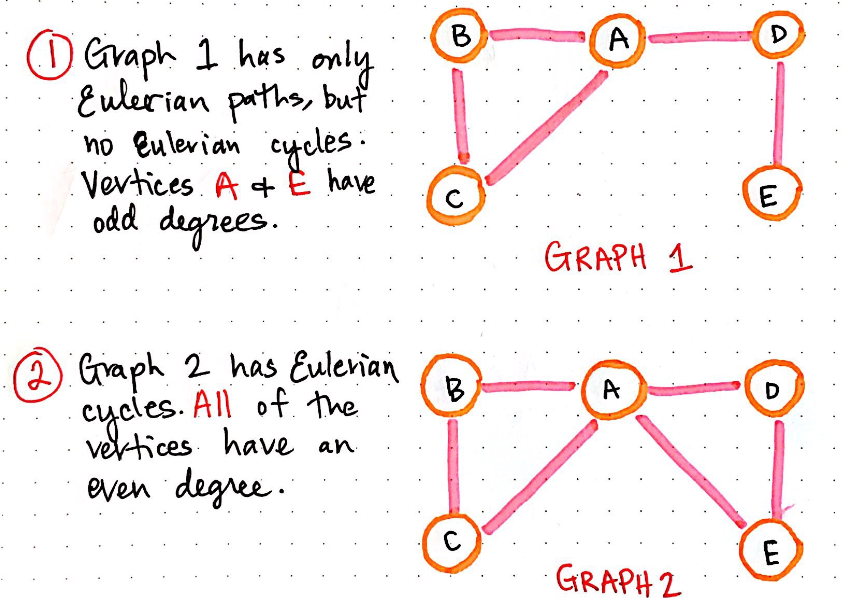 8
FLEURY’S ALGORITHM
Ensure the graph has either 0 or 2 odd vertices.
If 0, start anywhere. If 2, must start at one of them.
 Follow edges one at a time, if choosing between a bridge and a non-bridge, always choose the non-bridge.
Stop when you run out of edges.
9
USING FLEURY’S ALGORITHM TO FIND A CIRCUIT
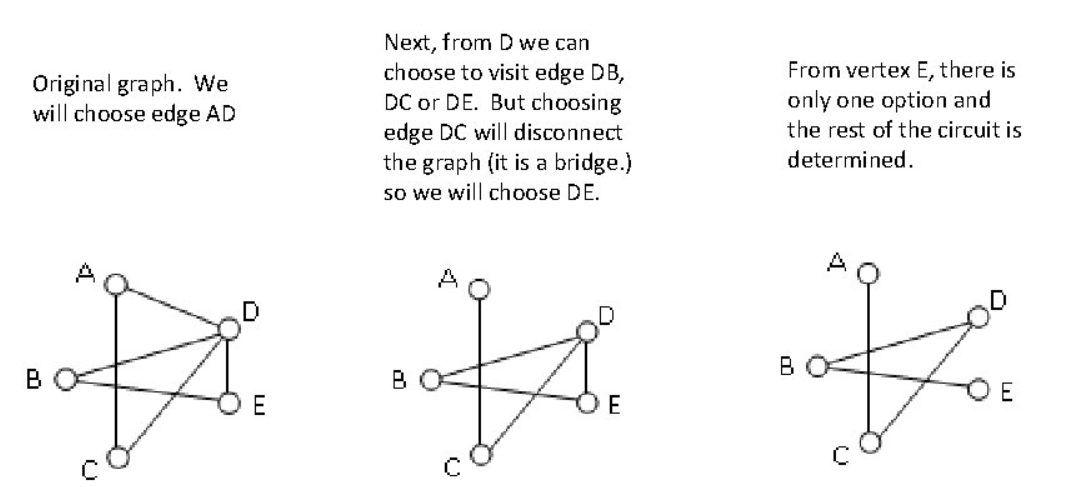 10
BIG CONCEPT
Due to the conditions of Euler Paths and Circuits, the famous Konigsberg Bridge puzzle is impossible.
11